Универзитет у Београду - Машински факултет
Дипломске академске студије

МОДУЛ ЗА ПРОИЗВОДНО МАШИНСТВО
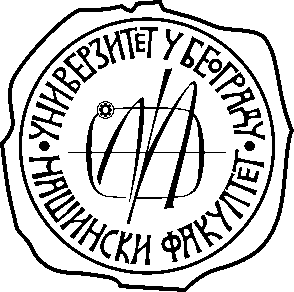 Интелигентни технолошки системи
Пројектни задатак
Предметни наставници:

Проф. Др Зоран Миљковић
Проф. Др Бојан Бабић

Предметни сарадници:

Најдан Вуковић, дипл. маш.инж
Др Божица Бојовић
Група 4:

Антонијевић Стеван    1103/08
Живановић Бранко      1132/08
Марјановић Матија      1155/08
Матијевић Немања      1044/08
Недељковић Саша       1174/08
1
Београд, 19.02.2010.
- Интелигентни технолошки системи -
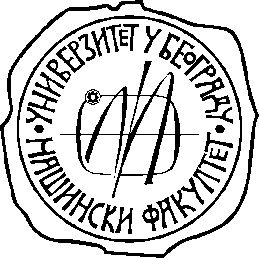 Пројектни задатак:
Програмирање, обучавање и имплементација мобилног робота   LEGO® Mindstorms® NXT у оквиру експерименталног модела технолошког окружења “XY”


 Симулација процеса применом софтвера AnyLogic


 Пројектовање технолошког процеса применом компјутера (САРР)
2
Група 4
- Интелигентни технолошки системи -
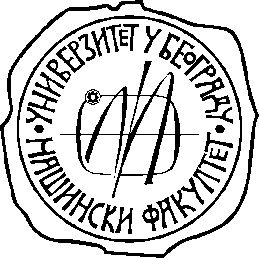 Интелигентни мобилни робот
 LEGO® Mindstorms® NXT
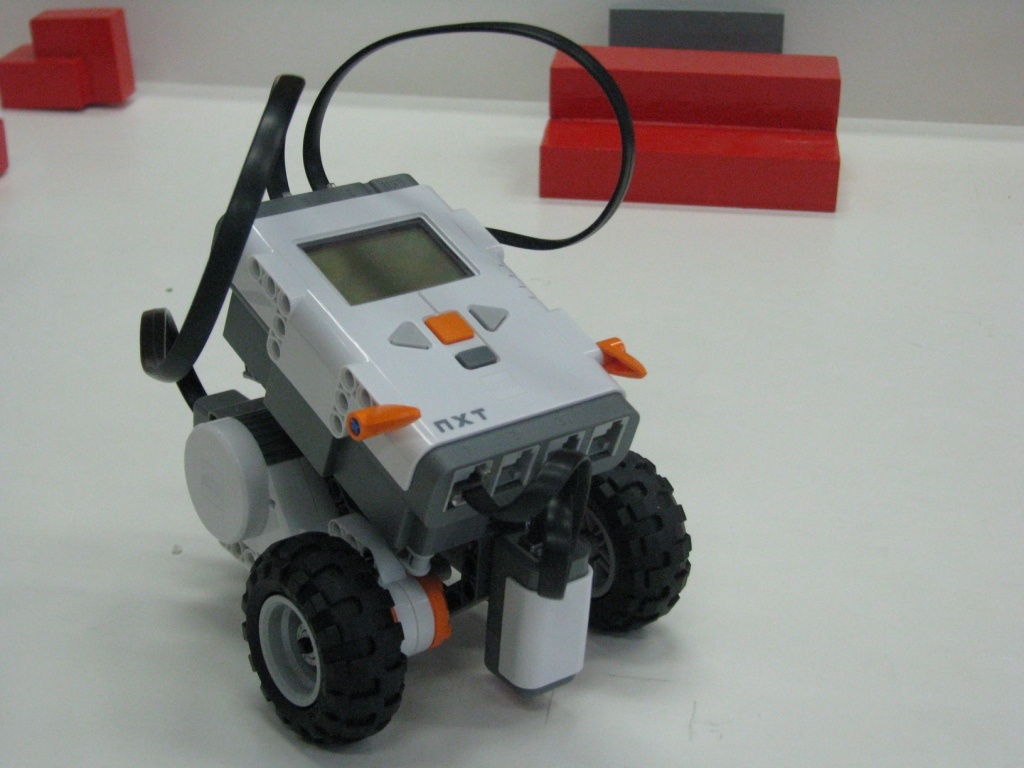 3
Група 4
- Интелигентни технолошки системи -
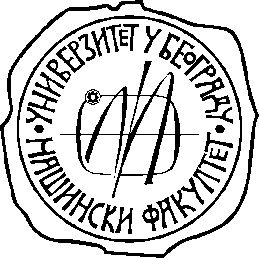 Примена вештачких неуронских мрежа
Препознавање боје на основу очитаних вредности са оптичког сензора
                                                  

                                                







         - ”Backpropagation”                                             - Перцептрон

Одређивање угла ротирања вратила мотора за постизање задатог угла 
    ротације робота
- ”Backpropagation”
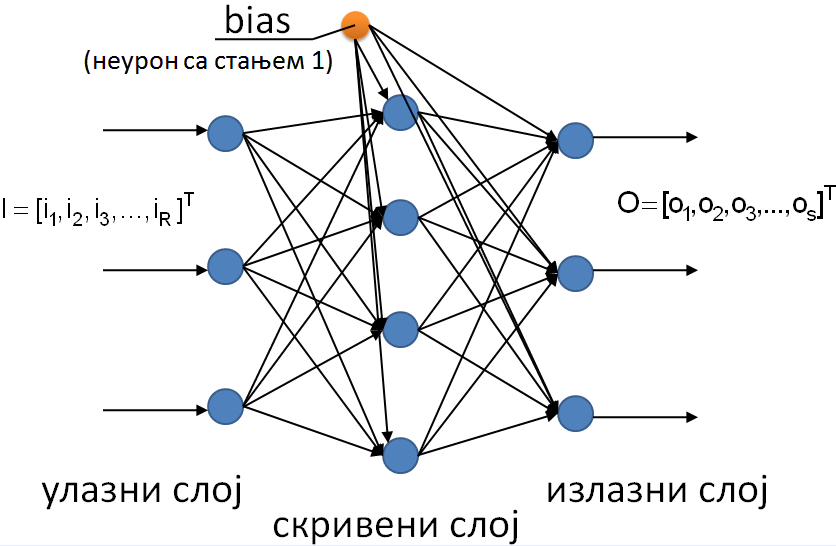 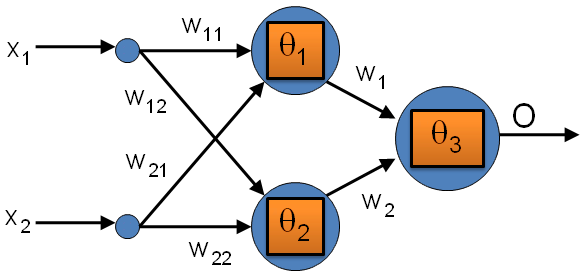 4
Група 4
- Интелигентни технолошки системи -
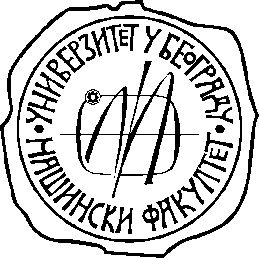 Примена ВНМ  за детекцију боје на основу очитаних  вредности
 са оптичког сензора
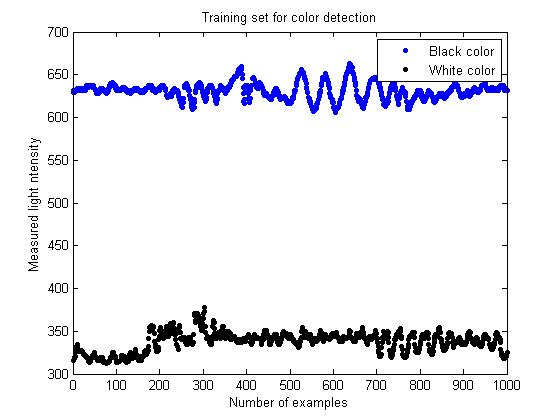 5
Група 4
- Интелигентни технолошки системи -
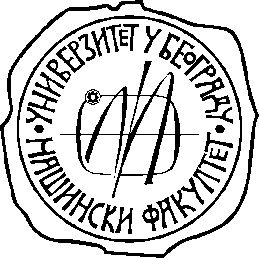 Примена ВНМ за одређивањена угла ротирања вратила мотора за постизање задатог угла ротације мобилног робота
6
Група 4
- Интелигентни технолошки системи -
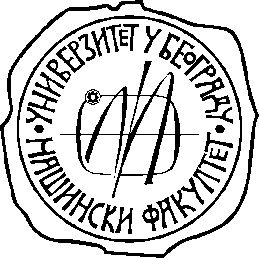 Примена ВНМ за одређивањена угла ротирања вратила мотора за постизање задатог угла ротације мобилног робота
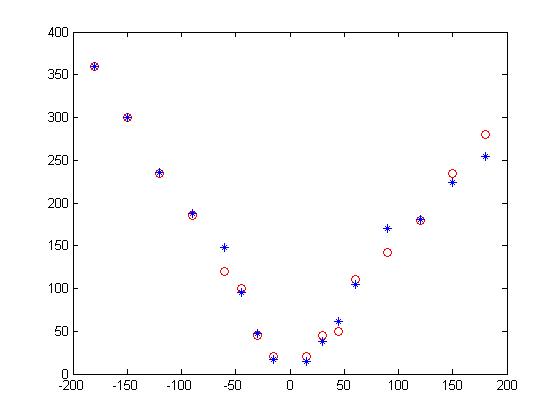 7
Резултат обучавања изабране  структуре неуронске мреже
Група 4
- Интелигентни технолошки системи -
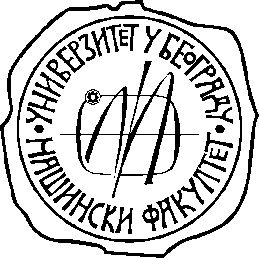 Модел кратања на основу пређеног пута
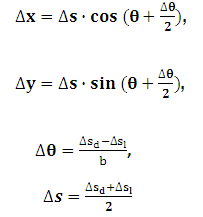 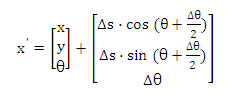 8
Група 4
- Интелигентни технолошки системи -
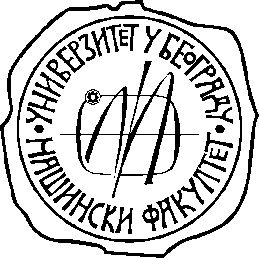 „Брзински“ модел кретања мобилног робота
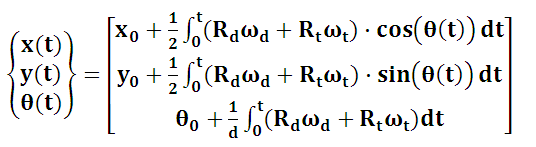 9
Група 4
- Интелигентни технолошки системи -
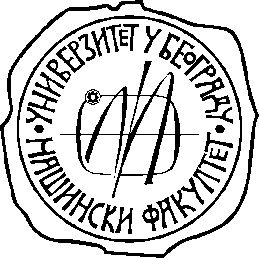 Имплементација модела кретања у MATLAB
10
Група 4
- Интелигентни технолошки системи -
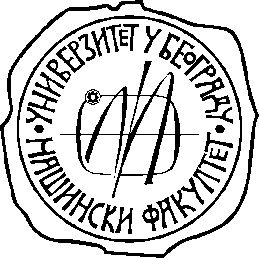 Имплементација А* алгоритма
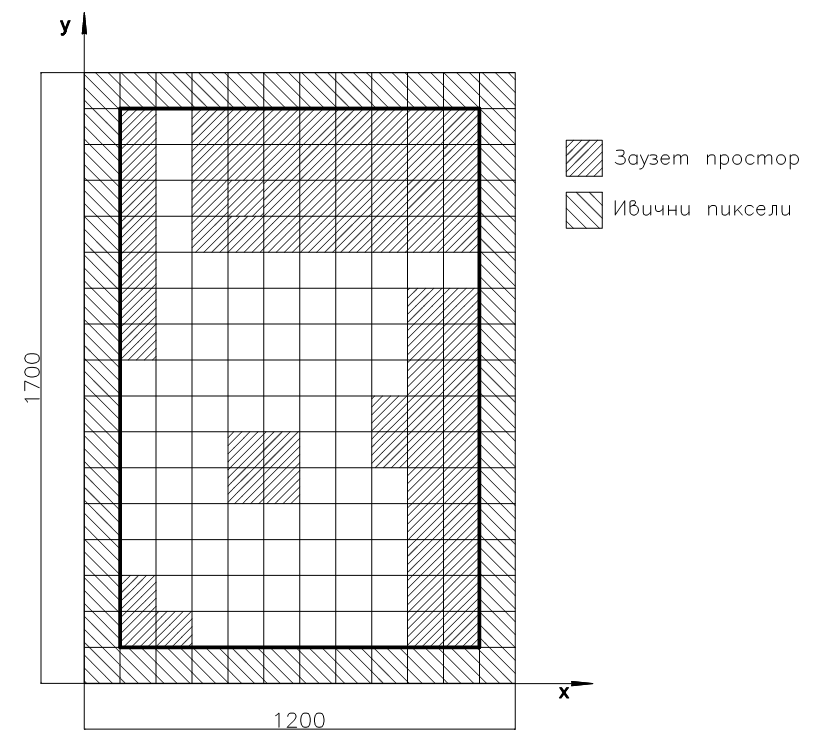 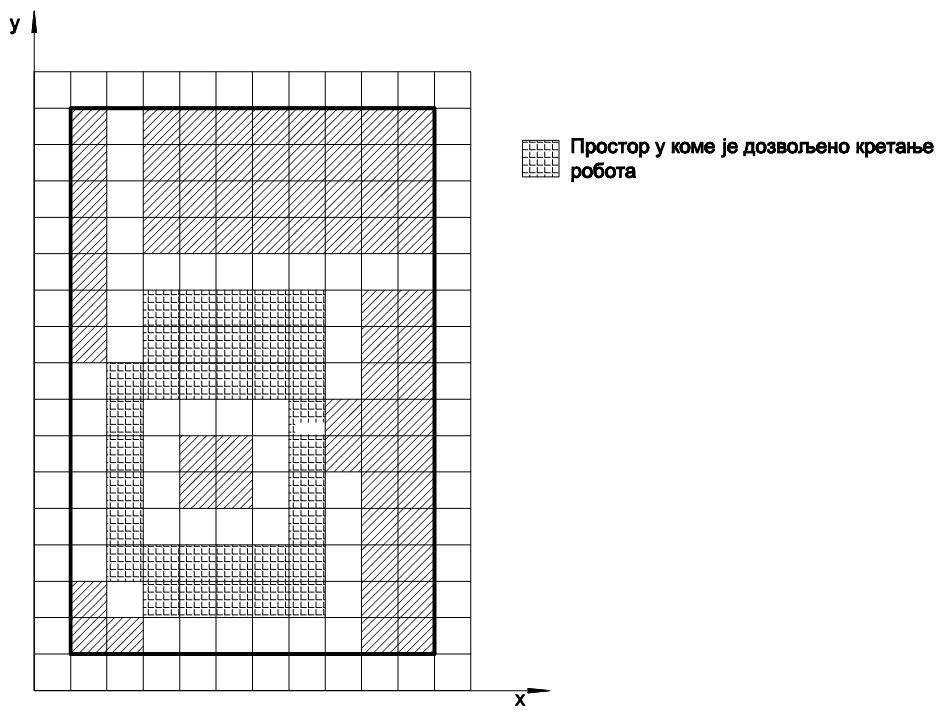 ЕУКЛИДСКА НОРМА


  МЕНХЕТН НОРМА
11
Група 4
- Интелигентни технолошки системи -
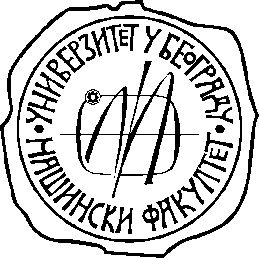 Имплементација А* алгоритма
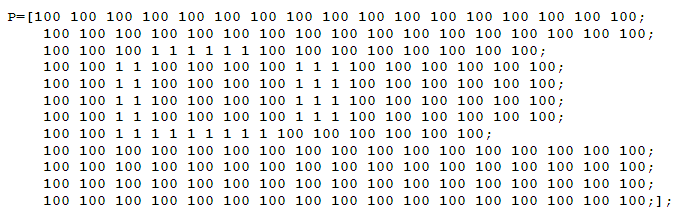 12
Група 4
- Интелигентни технолошки системи -
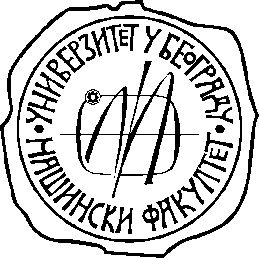 Имплементација А* алгоритма
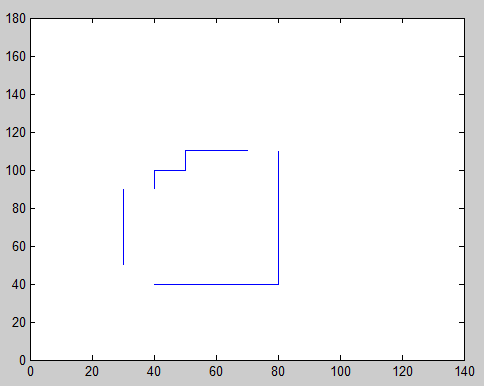 put2 =
    10     0
    20     0
    30     0
    40     0
    50     0
    50    10
    50    20
    50    30
    50    40
13
Група 4
- Интелигентни технолошки системи -
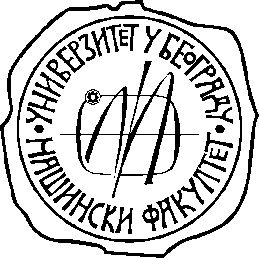 Примена Калмановог филтера
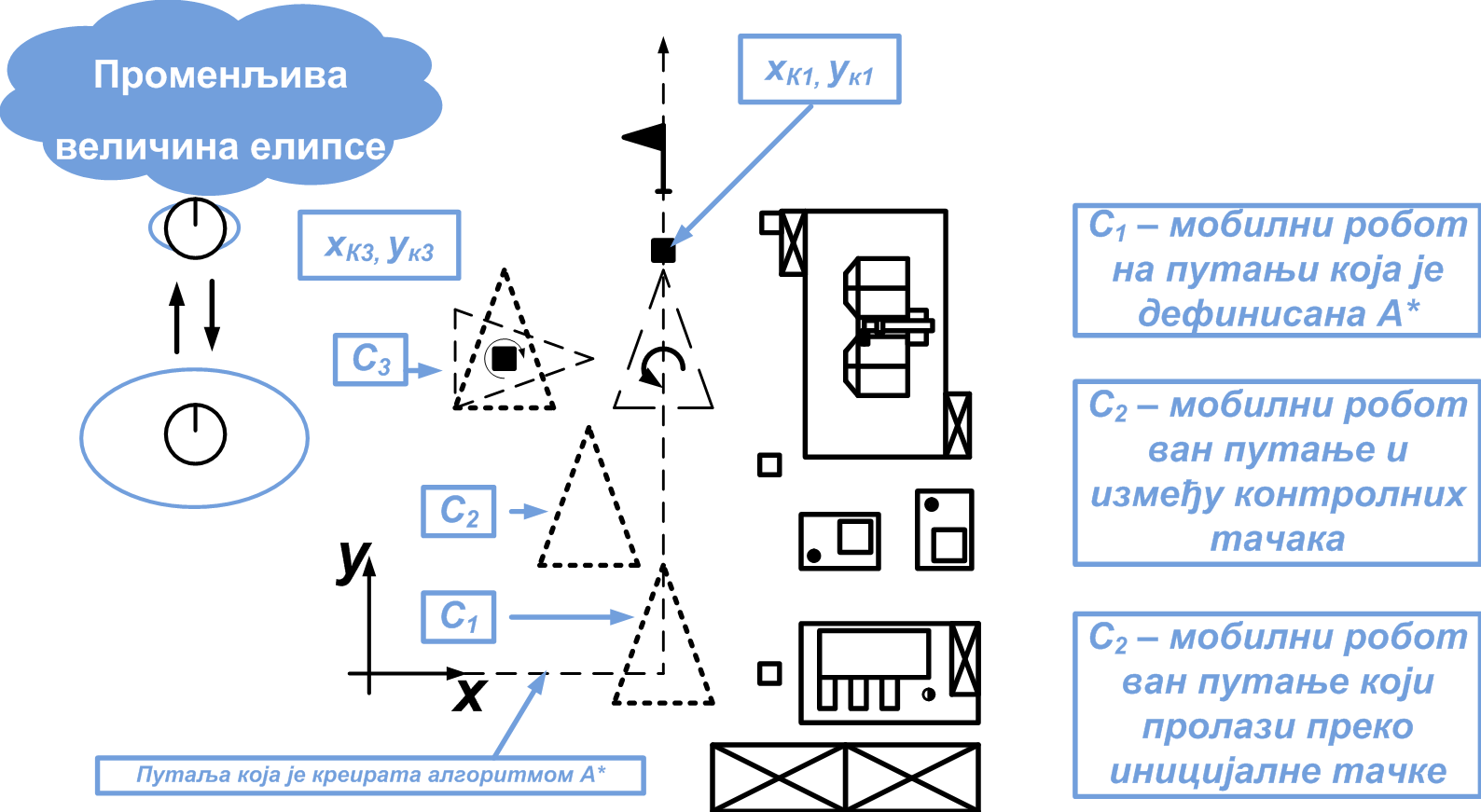 14
Група 4
- Интелигентни технолошки системи -
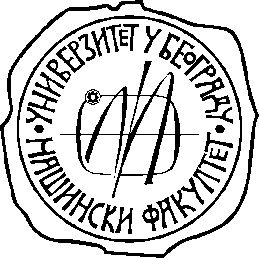 Верификација рада робота у радном окружењу
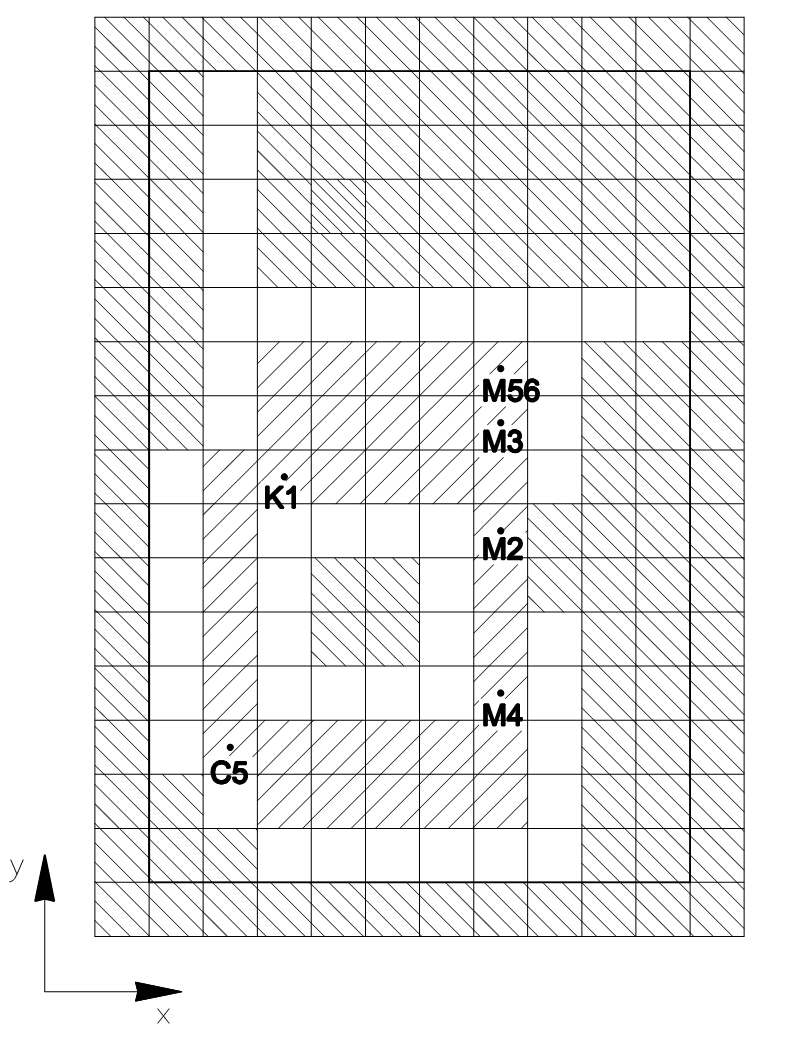 15
Група 4
- Интелигентни технолошки системи -
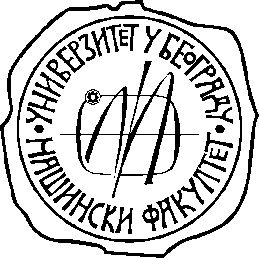 Симулација процеса применом софтвера AnyLogic
16
Група 4
- Интелигентни технолошки системи -
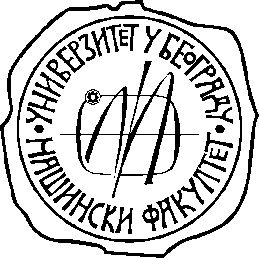 17
Група 4
- Интелигентни технолошки системи -
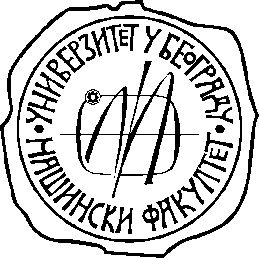 Диспозициони план погона предузећа ,,XY”
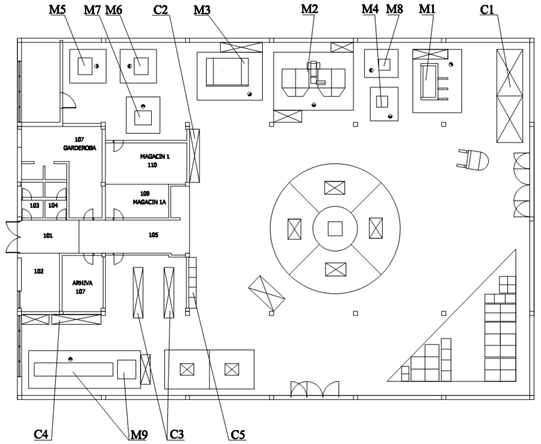 18
Група 4
- Интелигентни технолошки системи -
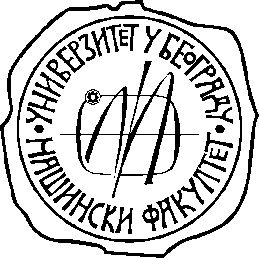 19
Група 4
- Интелигентни технолошки системи -
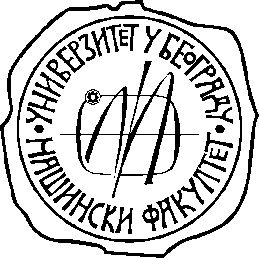 Симулациони модел процеса израде
 дела Transport fuse
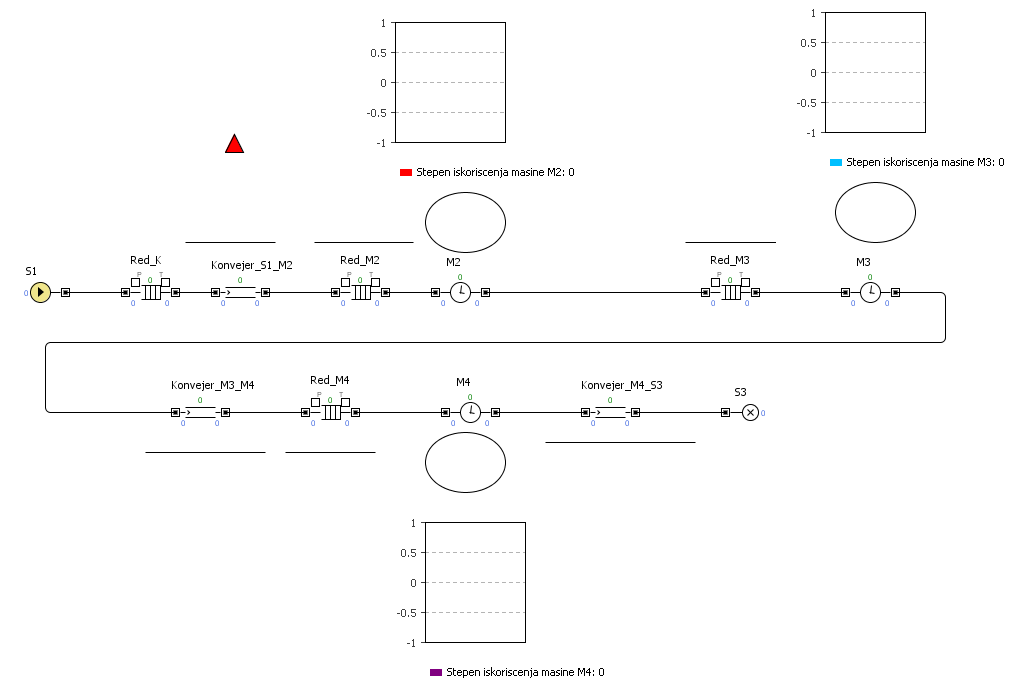 20
Група 4
- Интелигентни технолошки системи -
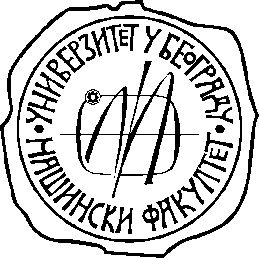 Модел након завршетка симулација производног процеса 
израде дела Transport fuse
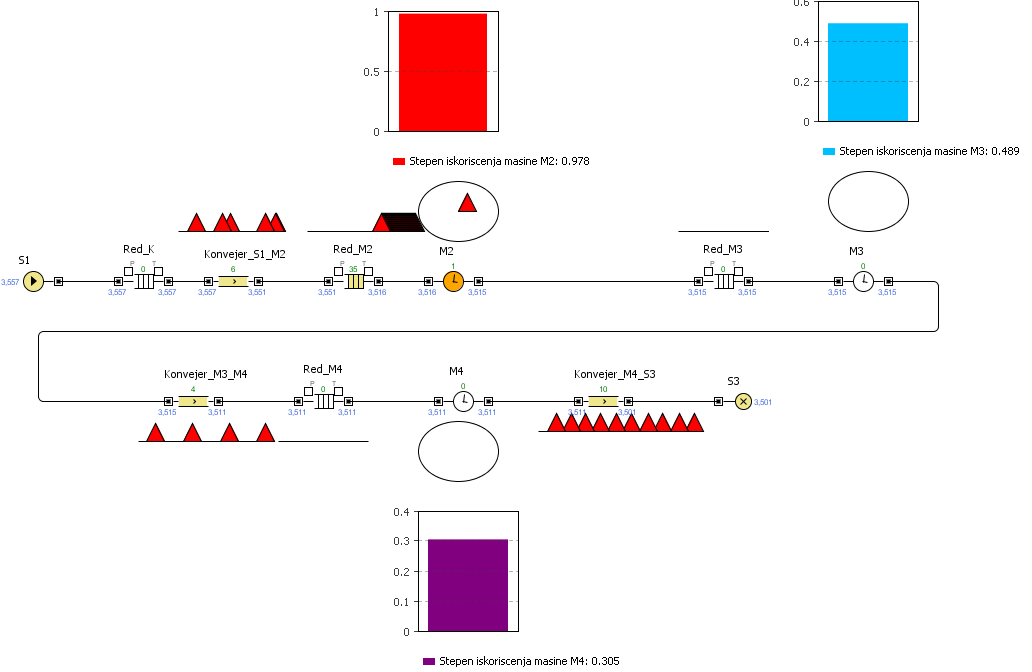 21
Група 4
- Интелигентни технолошки системи -
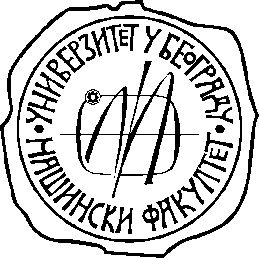 Нови диспозициони план погона предузећа ,,XY”
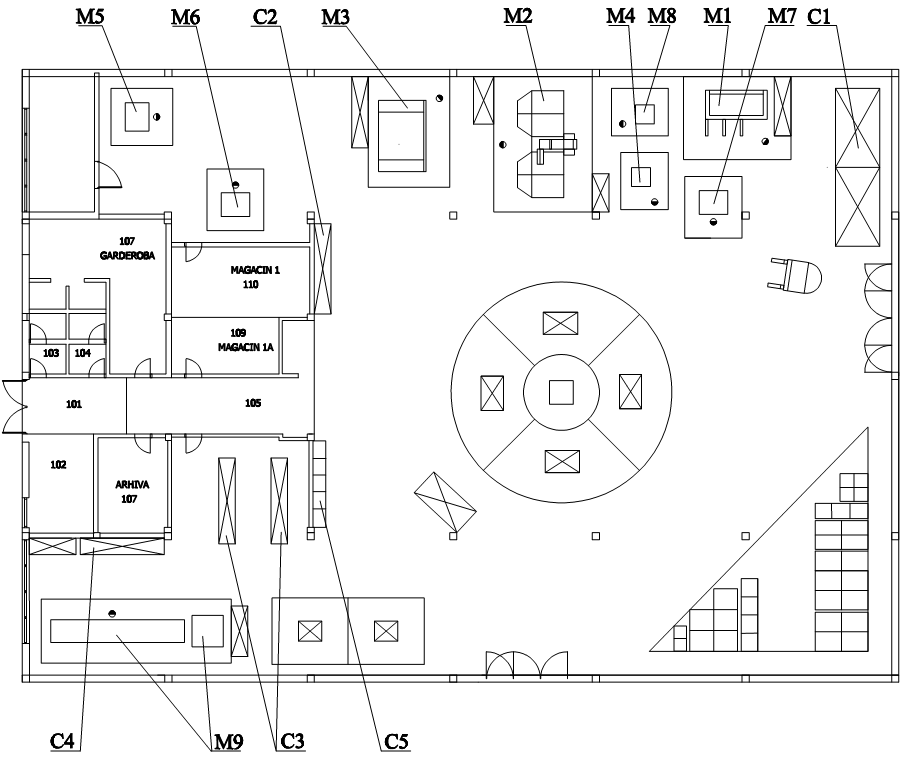 22
Група 4
- Интелигентни технолошки системи -
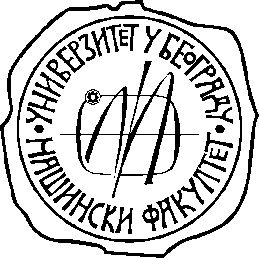 23
Група 4
- Интелигентни технолошки системи -
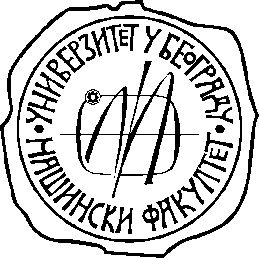 24
Група 4
- Интелигентни технолошки системи -
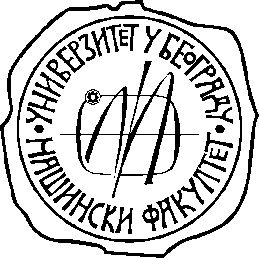 Пројектовање технолошког процеса применом компјутера (САРР)
25
Група 4
- Интелигентни технолошки системи -
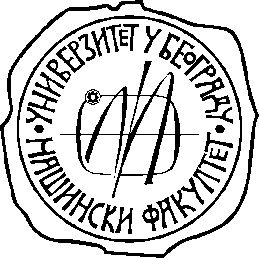 Пошто је уочена геометријска сличност између задатих     
    делова, дошли смо до закључка да се за ове делове може 
    применити концепт групне технологије.
Метод формирања фамилија који је коришћен у нашем пројекту  
    је класификација и кодирање. Овај метод претставља кључни     
    приступ у формирању фамилија и обезбеђује пуно 
    искоришћење  погодности групне технологије.
За потребе нашег пројекта конструисан је део претставник  
    наше фамилије делова.
26
Група 4
- Интелигентни технолошки системи -
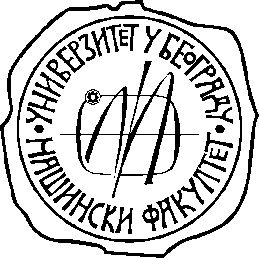 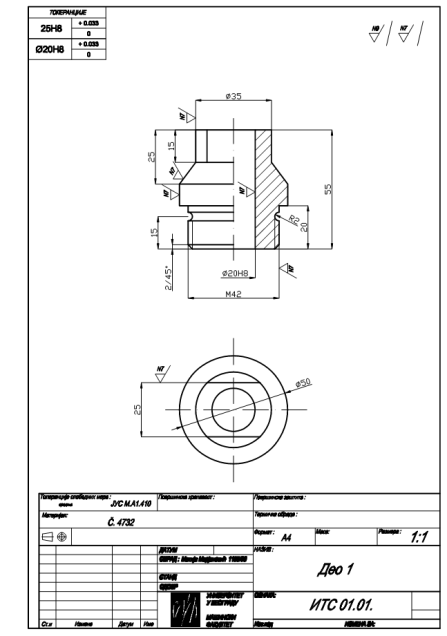 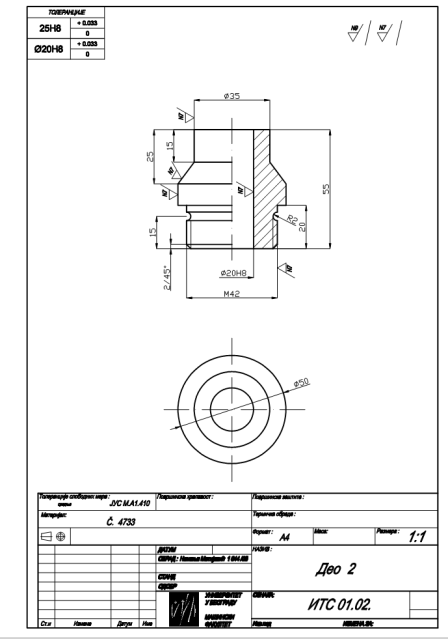 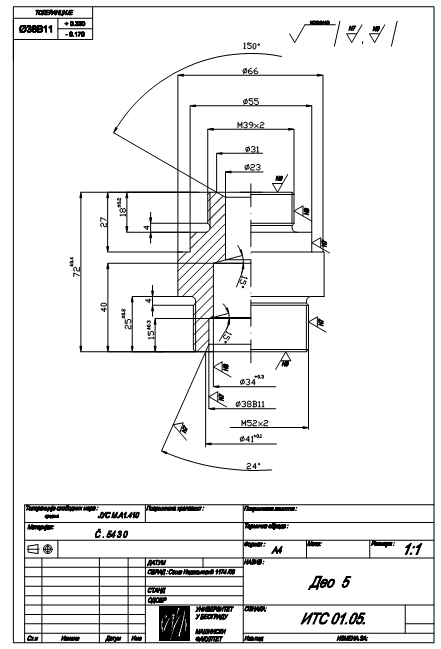 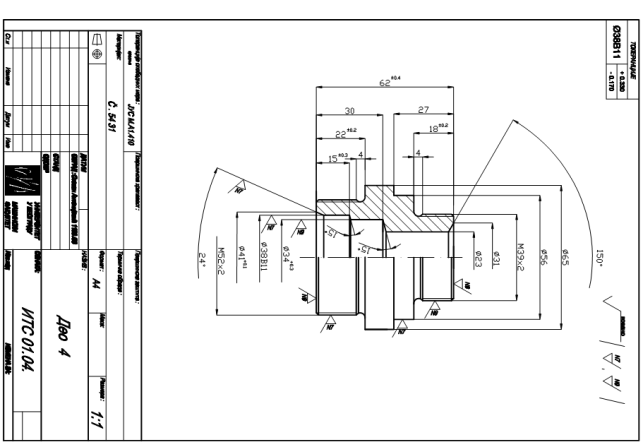 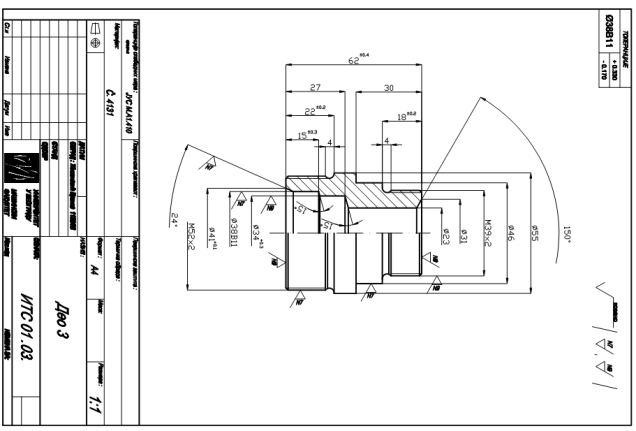 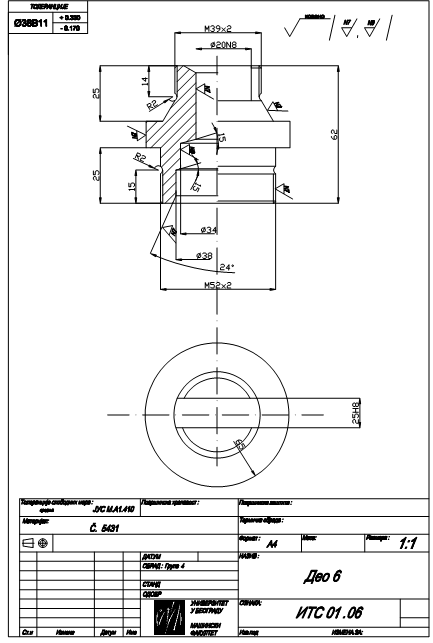 27
Група 4
- Интелигентни технолошки системи -
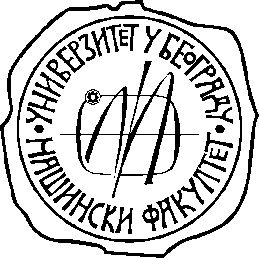 Примена софтвера masBaza

Кодирање делова фамилије помоћу Opitz кода и 
дефинисање операција
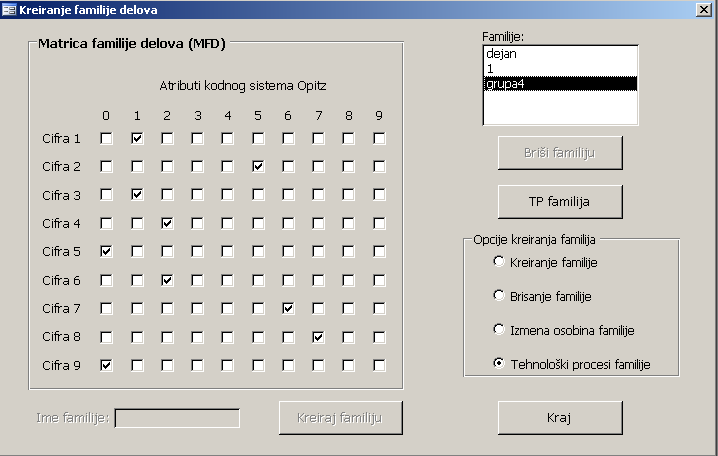 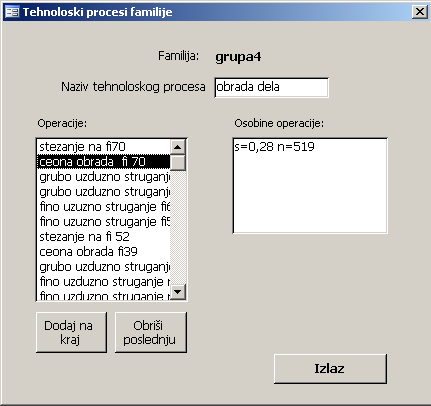 28
Група 4
- Интелигентни технолошки системи -
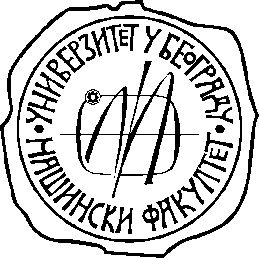 Излаз из софтвера masBazа
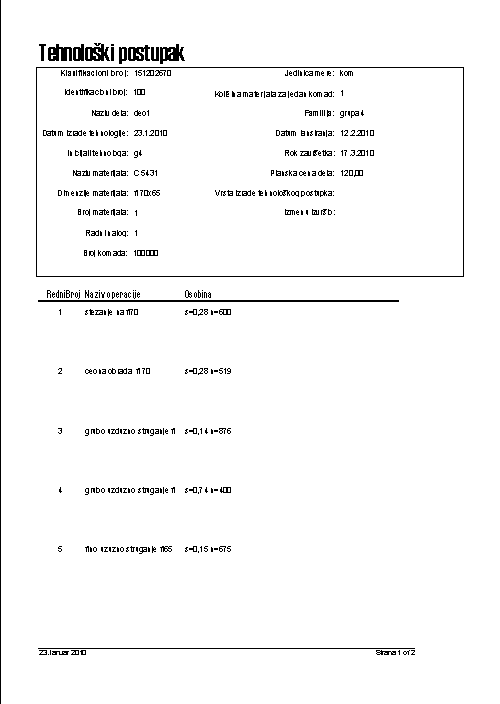 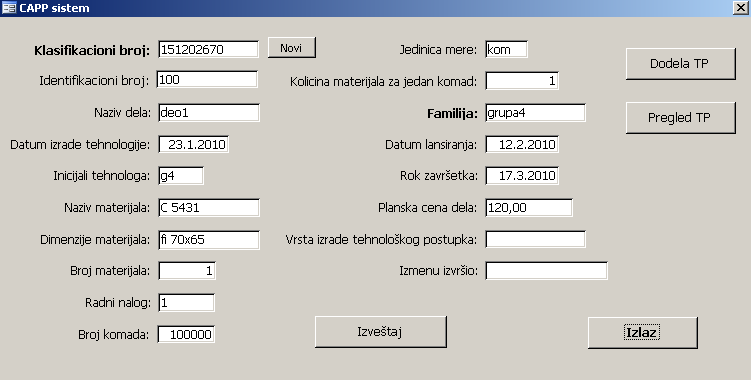 29
Група 4
- Интелигентни технолошки системи -
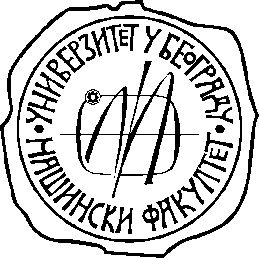 Примена софтвера Rezanje
Софтвер Rezanje претставља базу података која се користи за добијање технолошког поступка израде дела.  Ова база података се састоји из осам модула који су међусобно независни један од другог.
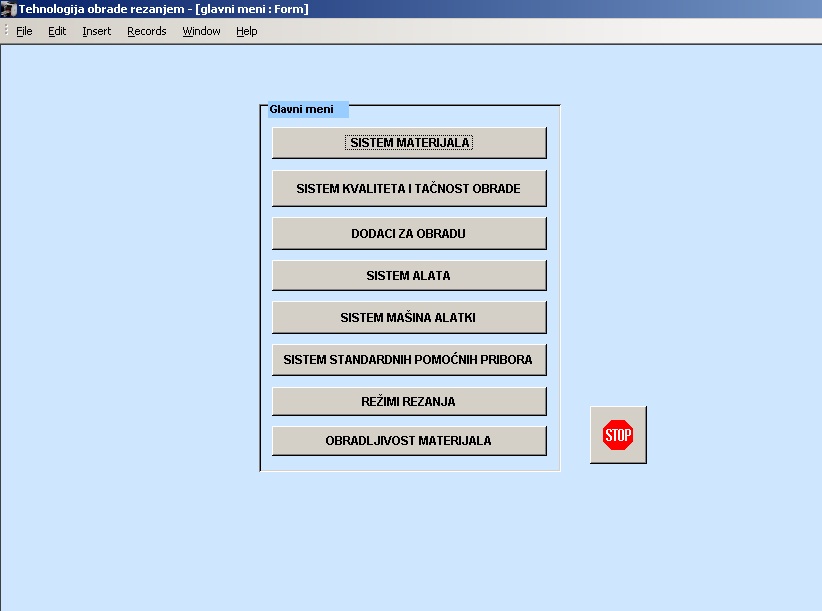 30
Група 4
- Интелигентни технолошки системи -
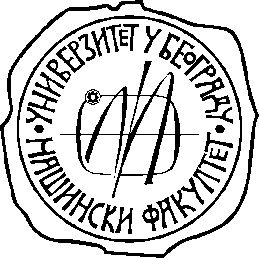 Примена софтвера PROTEH-R
PROTEH-R софтверски пакет је развијен као систем за аутоматизовано пројектовање технолошких процеса за класу ротационих делова.
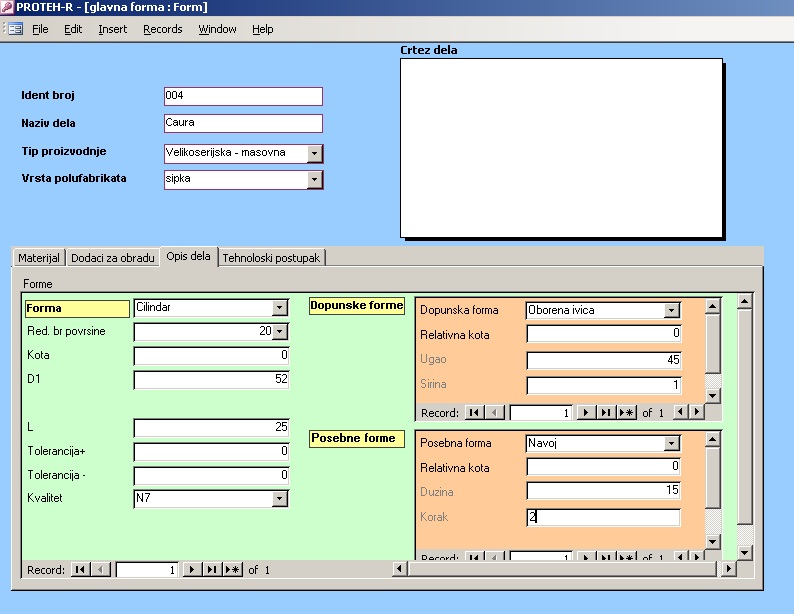 31
Група 4
- Интелигентни технолошки системи -
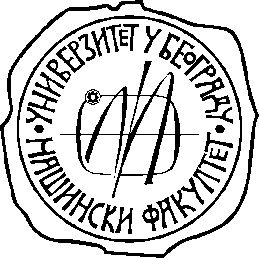 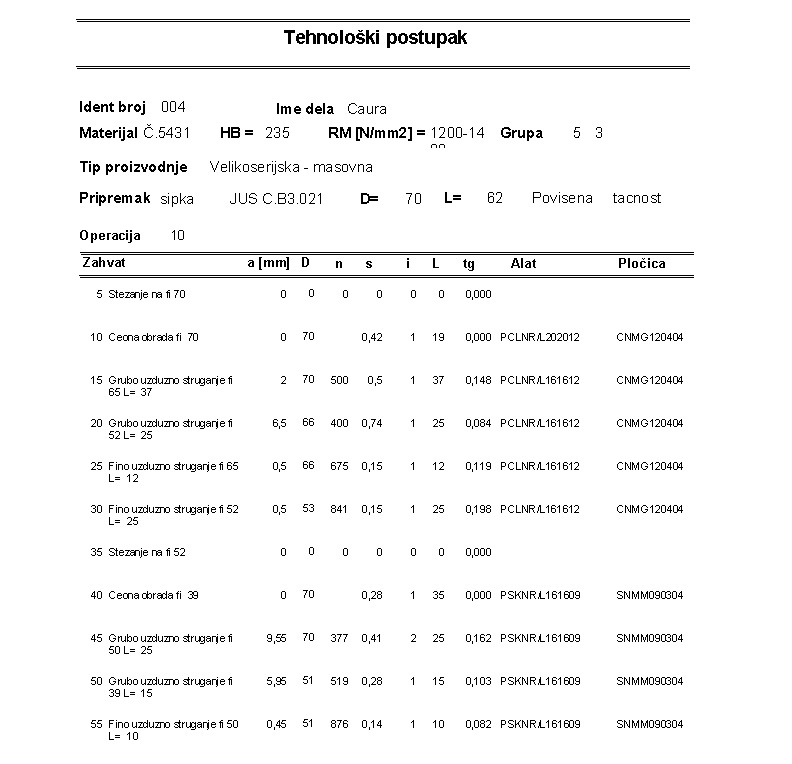 32
Група 4
- Интелигентни технолошки системи -
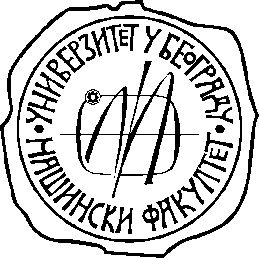 Примена софтвера SecoСut
SecoСut је софтвер предвиђен за потребе глодања, стругања и бушења. Кроз овај пројекат искоришћена су сва три његова модула.
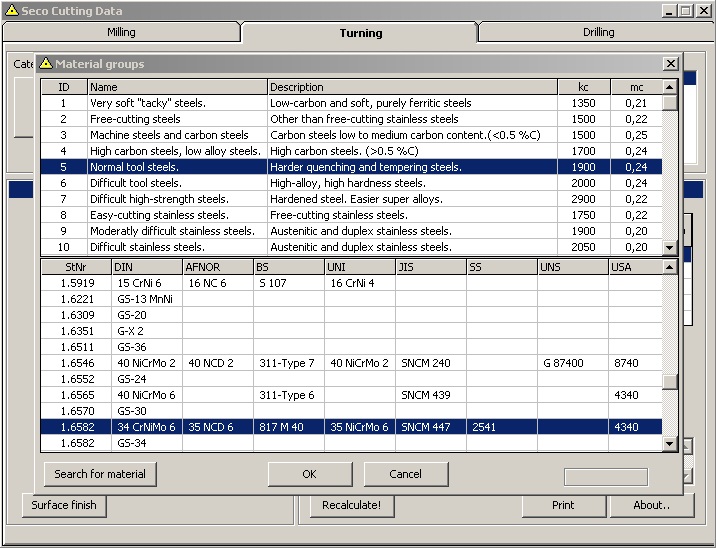 33
Група 4
- Интелигентни технолошки системи -
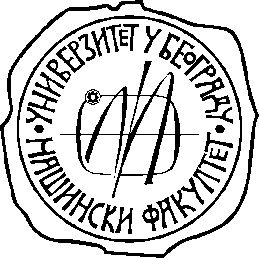 Примена софтвера SecoСut
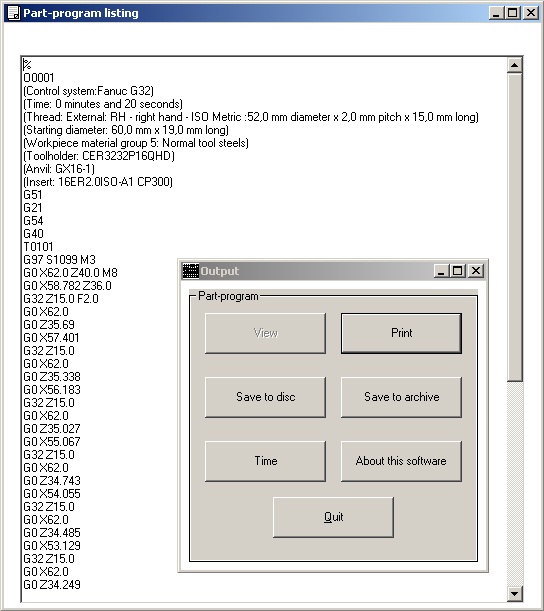 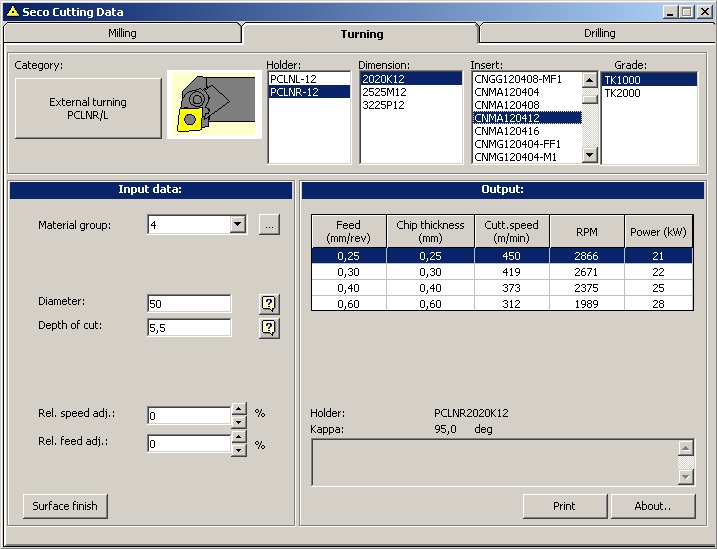 34
Група 4
- Интелигентни технолошки системи -
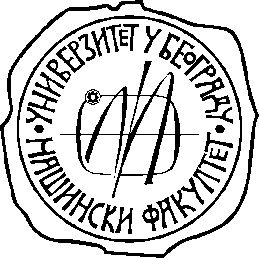 Пројектовање технолошког процеса применом компјутера (САРР)
Једноставнији поступак пројектовања технологије;
 Смањена физикалност приликом пројектовања технолошког поступка;
 Смањење обима папирологије;
 Квалитет технолошког поступка у великој мери зависи од искуства    технолога.
35
Група 4
- Интелигентни технолошки системи -
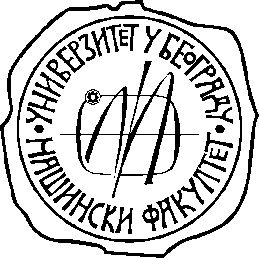 ХВАЛА  НА  ПАЖЊИ

ПИТАЊА?
36
Група 4